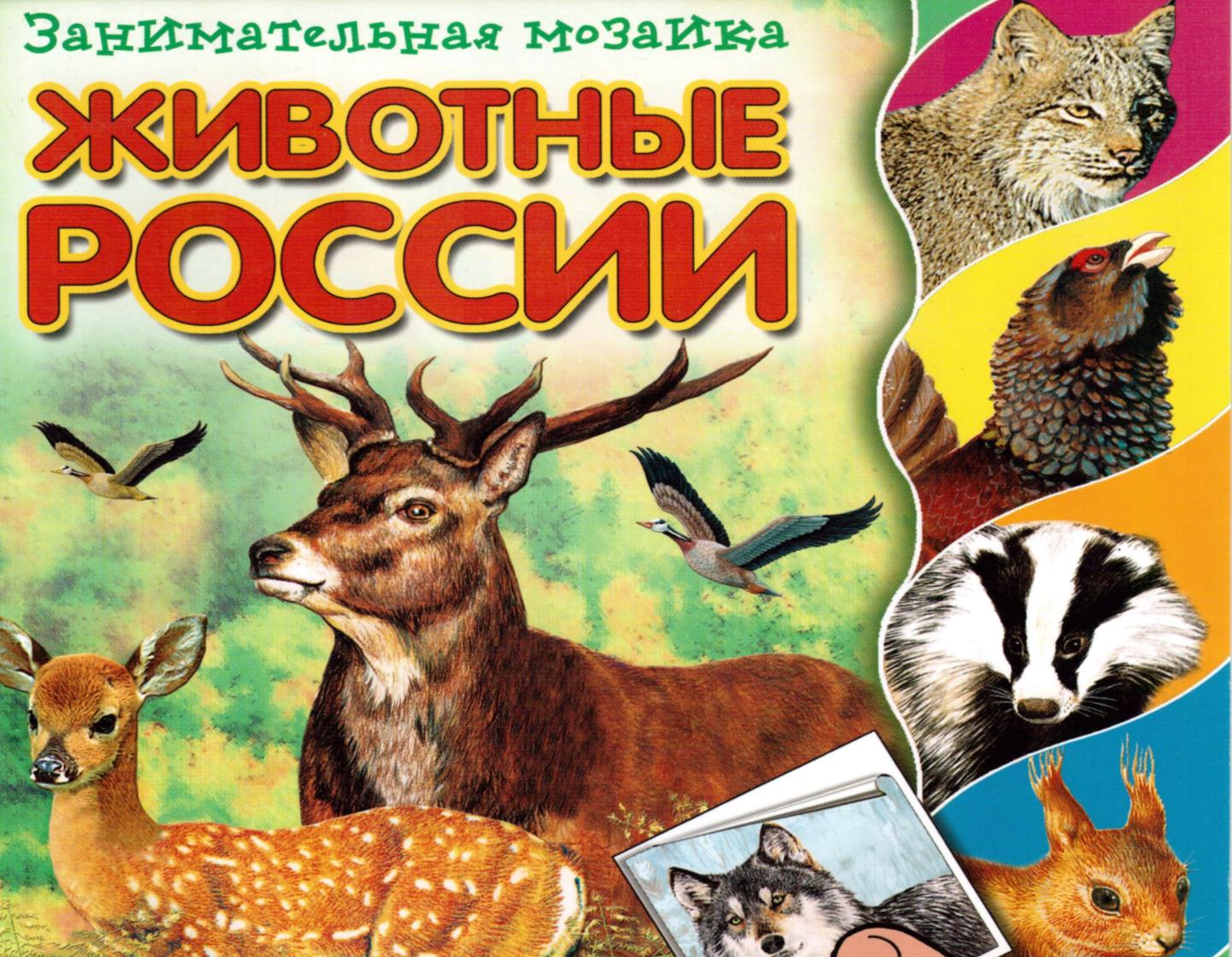 Вот такой интересный зверёк живёт в лесах и степях. Он — настоящий строитель. Под землёй роет норы, которые смело можно назвать подземным городом-лабиринтом. А правит им барсук. Своё жилище он содержит в чистоте, каждый день вычищая из него мусор.Днём барсуки спят, а ночью выходят поохотиться на лягушек, ящериц, змей.
По лесу в поисках еды рыскает быстрая и ловкая кошка. За это её назвали рысью. И на земле, и на деревьях она чувствует себя как дома.
     Рысь никого не боится. Бывает, даже птицу на лету поймает. Только волку эта смелая кошка старается не попадаться на глаза.
     От простой кошки она отличается большим размером, коротким хвостом и кисточками на ушах.
Бурый медведь — очень сильное животное. Мощными лапами он сдирает кору с деревьев — так медведь метит свою территорию. Медведь — большой сластёна, хотя и считается хищником. На открытых полянах он любит полакомиться ягодами и мёдом. А так же полежать среди травы, кустарников, во мху.
Лисица — самая хитрая обитательница лесов. Она всегда знает, где лучше жить, что есть, как избежать опасности. Часто селится недалеко от деревень, где легко что-нибудь раздобыть. У лисицы красивый густой мех рыжего цвета. Он защищает её от морозов. Поэтому зимой лисица может спать прямо на снегу и не замерзать.
Волк очень похож на собаку, только гораздо крупнее её. Живут волки в лесу семьями, а зимой несколько семей объединяются в большую стаю.
Вожак стаи всегда знает, где находится каждый его подопечный, по громкому вою. Так волки сообщают друг другу о добыче, появлении других волков или людей.
Лебедь — одна из красивейших птиц. Белоснежные или чёрные по окрасу, широкие крылья, изящная длинная шея изогнута в форме буквы S.
Лебеди не только хорошо летают, но и отлично плавают. Держаться они парами — семьёй — возле водоёма. С его дна благодаря своей длинной шее лебедь достаёт пищу — водоросли и мелких животных.
Существует больше ста видов уток — самых разных по окрасу. Утка, как и лебедь, и летающая, и плавающая птица. Но водоём для утки как дом — здесь она находит себе пищу и выводит птенцов.
Едят утки водоросли. Чтобы их достать, утка ныряет, поднимая вверх хвост. Зимуют утки часто в городах. Почти как домашние птицы они берут пищу из рук людей.
Зайцы обитают по всему миру. И все знают, что у зайца длинные уши и короткий хвостик. А ещё, что он большой трусиха.
В лесу это самый уязвимый зверёк. Увидеть его близко почти невозможно. Опасаясь хищников, он скрывается среди деревьев и кустарников. Если опасность совсем близко, заяц отталкивается сильными задними ногами, делает прыжок — сразу на пять метров — и убегает.
Еж — небольшой зверёк. Его тело со спины и с боков покрыто твёрдыми иголками. Попробуйте взять его в руки — он обязательно свернётся в колечко. Так он не даёт добраться до своего животика. Поэтому у ежей почти нет врагов.
На прогулку ёж выходит с заходом солнца. В это время он не прочь и поужинать. И ест он не только ягоды, но и мышей, лягушек и змей, которых совсем не боится.
Олень — очень красивое и благородное животное. Голову самцов величаво украшают рога, которые защищают их от врагов. Каждый год он сбрасывает с себя старые рога и отращивает новые. Ещё  у оленей прекрасное зрение и великолепный слух, что тоже  спасает их от хищников. Живут олени небольшими стадами.
Кабан - крупное животное высотой до метра и весом около ста пятидесяти килограммов, к тому же вооружённое острыми как бритва клыками. Живут кабаны стадами. Защищая своих детёнышей от врагов, самка грозно хрюкает, клацает зубами и бросается на врага. Кабаны питаются орехами, желудями, червями.
Белку знают все — это зверёк с пушистым хвостом. Она может быть рыжей или серой, пепельной или совсем чёрной. Шубка белки линяет дважды в году, а хвост только один раз. Белка — прекрасный древолаз. Она легко перепрыгивает с дерева на дерево. А может даже спрыгнуть с большой высоты на землю.
Сову сипуху легко узнать по светлому лицевому диску, по форме напоминающему сердце.
Днём она сидит на дереве, сливаясь с ветвями и листьями. А ночью выходит на охоту, когда у подножия деревьев просыпается мышиное царство. Тонкий слух и прекрасное зрение, длинные лапы и острые когти делают её непревзойдённым охотником. К тому же летает сова бесшумно.
В глубине леса можно встретить глухаря. Это крупная красивая птица с тёмным оперением. Живут глухари небольшими стаями. Питаются осиновыми листьями, ягодами; с наступлением холодов — хвоей.
Весной глухари токуют — так называется их песня. В конце тока птицы глохнут на время, поэтому и получили такое имя.
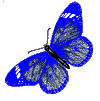 Конец.
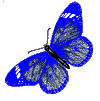 Используемая литература:
«Животные России». Редактор Е.С.Петрова.
Изд. «Омега», 2006 г.